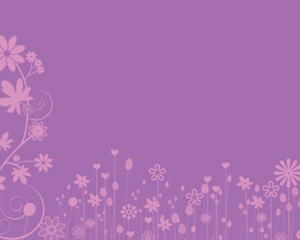 Формы поверхности суши
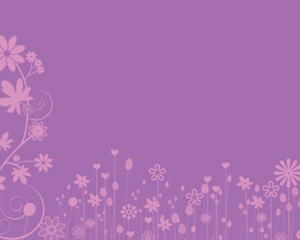 Горы Казахстана
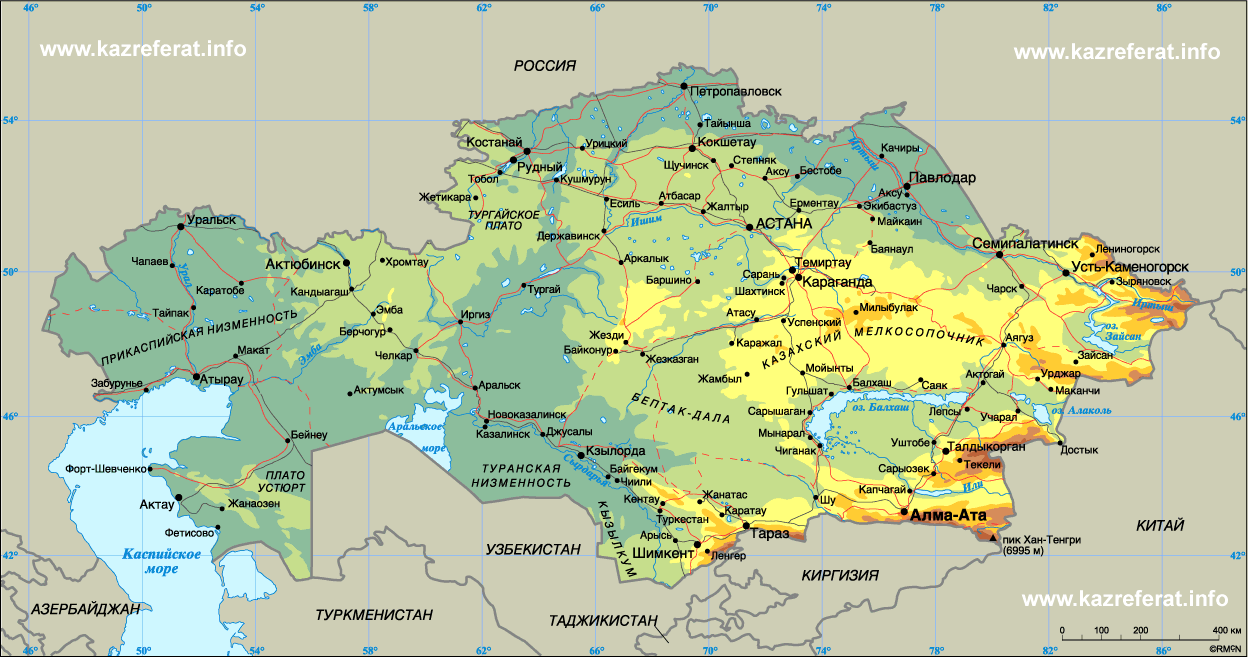 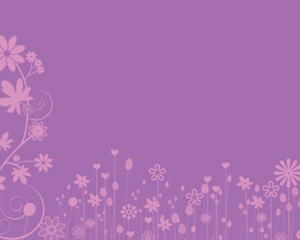 Обширные участки суши, с ровной или холмистой поверхностью называют  равнинами.
Плоская
Холмистая
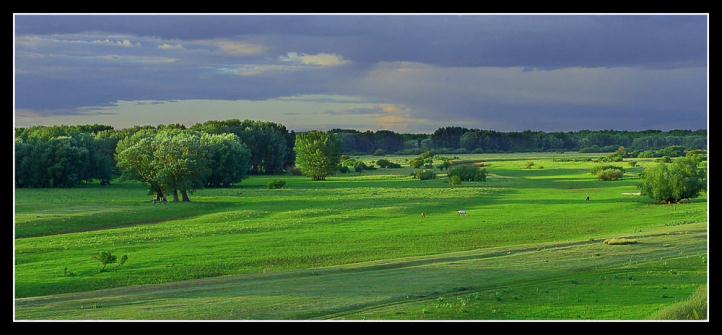 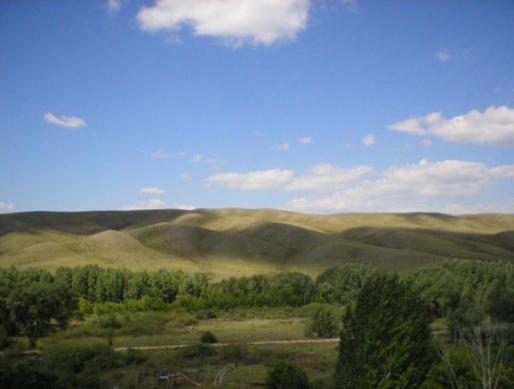 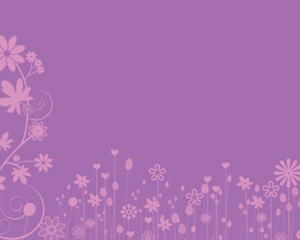 На равнинах можно встретить одинокие возвышения в 10-20м, а иногда до 200м высотой. Это холмы.
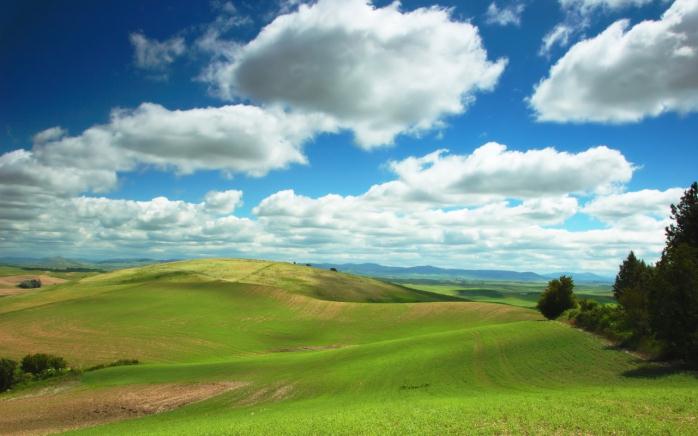 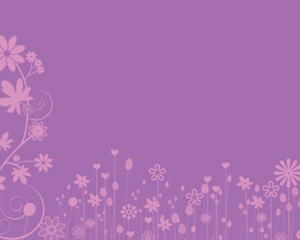 Части холма
вершина
склон
склон
подошва
подошва
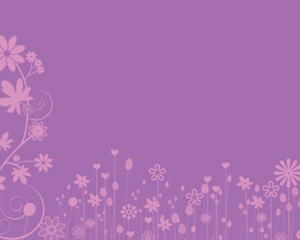 Подошва (подножие)- это место, где начинается холм (гора).
Вершина – самая высокая часть холма или горы.
Склоны – это часть горы или холма, которая располагается между подошвой и вершиной. Склоны бывают крутые и пологие.
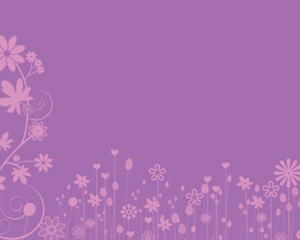 На холмистых равнинах иногда можно увидеть резкие ветвистые углубления с крутыми склонами и узким дном. Это овраги.
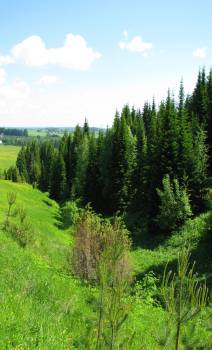 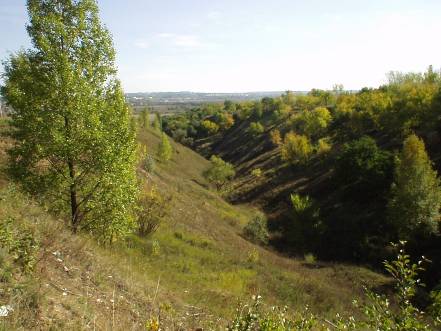 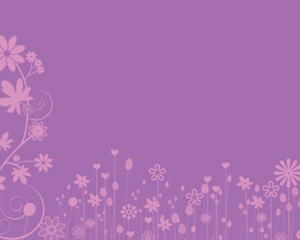 Есть равнины на которых возвышаются холмы и гряды, высота  которых более 500 метров над уровнем моря. Их называют плоскогорьями.
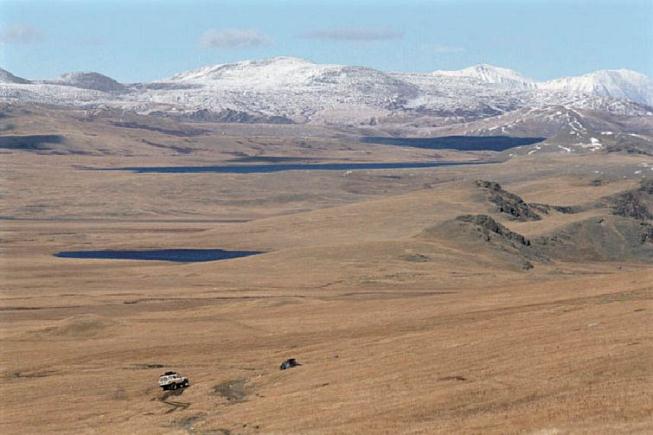 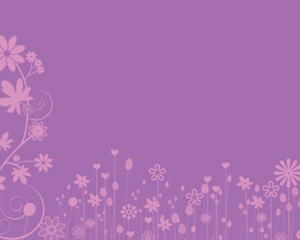 Горы – это обширные участки земной поверхности, высоко приподнятые над прилегающими равнинами. Горы намного выше холмов. По высоте горы бывают
Низкие
Высокие
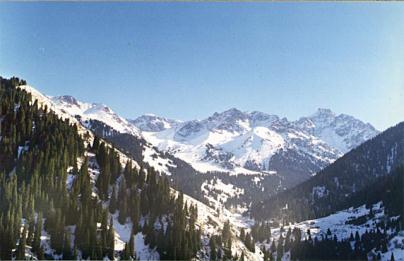 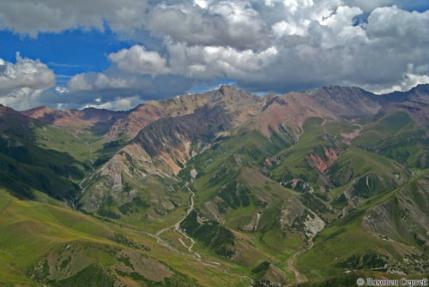 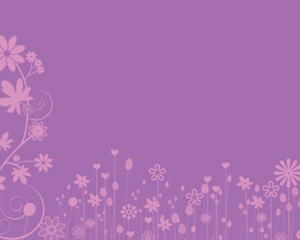 Вершины высоких гор часто покрыты сверкающими на солнце вечными льдами – ледниками.
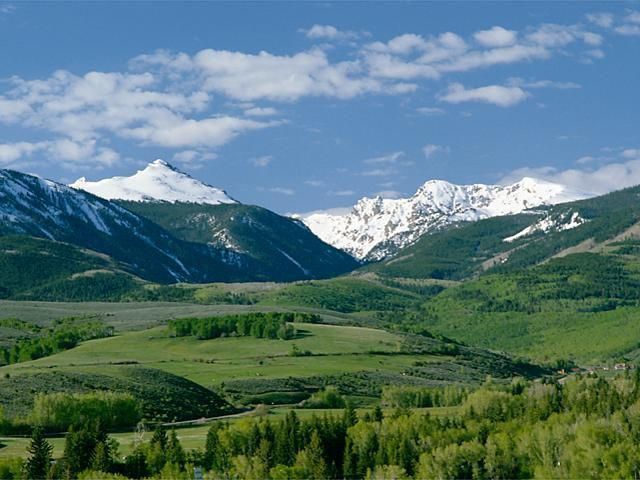 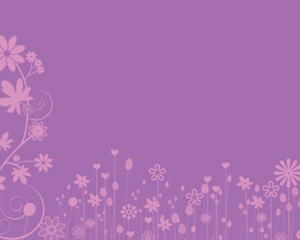 Холм или гора?
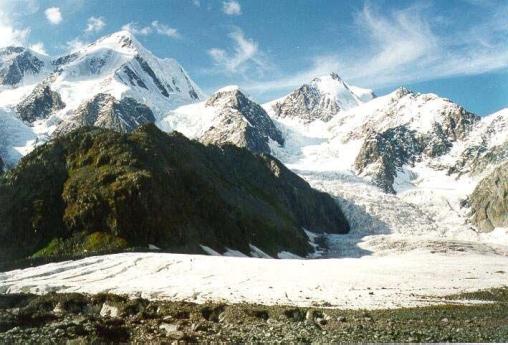 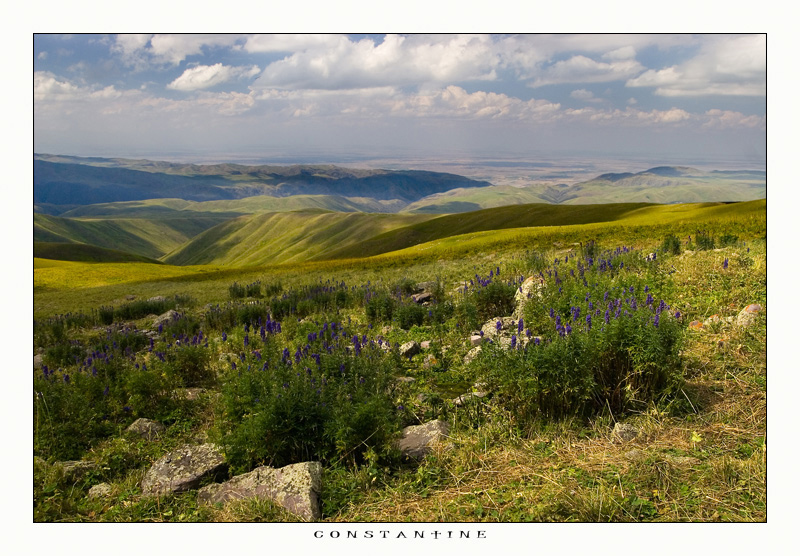 Холмы имеют высоту до 200м, горы более 200м.
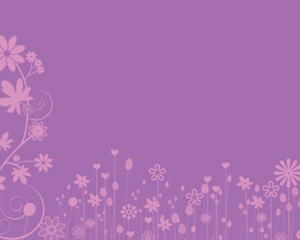 Южный и Рудный Алтай
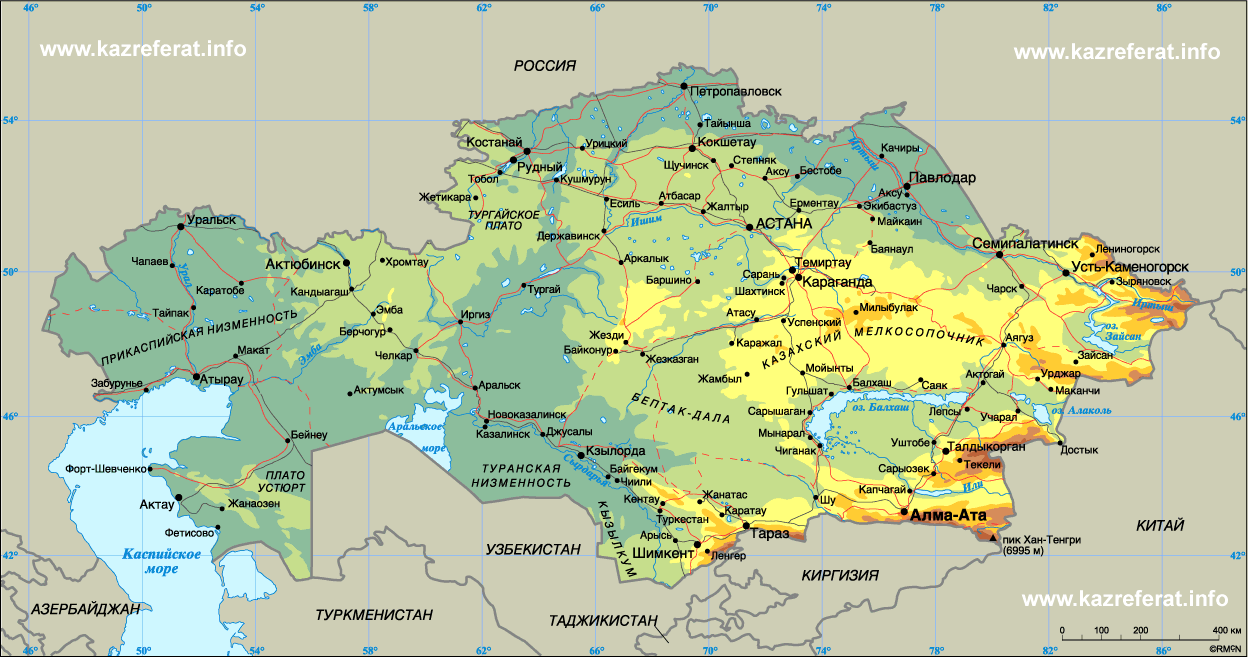 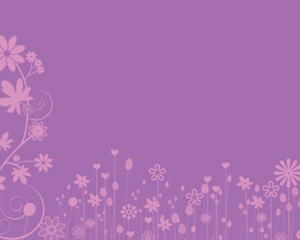 Южный и Рудный Алтай
Гора Белуха (4506 м.)- высшая точка Алтая. В районе расположены большие ледники, живописные горные озера, изумительные леса.
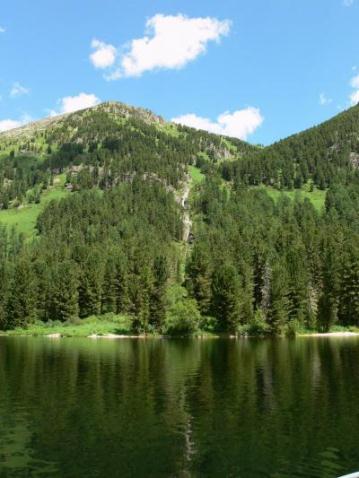 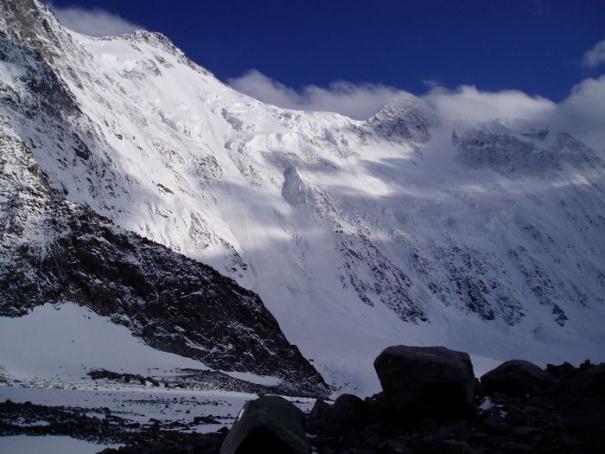 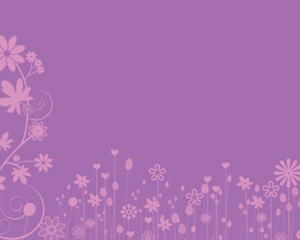 Южный и Рудный Алтай
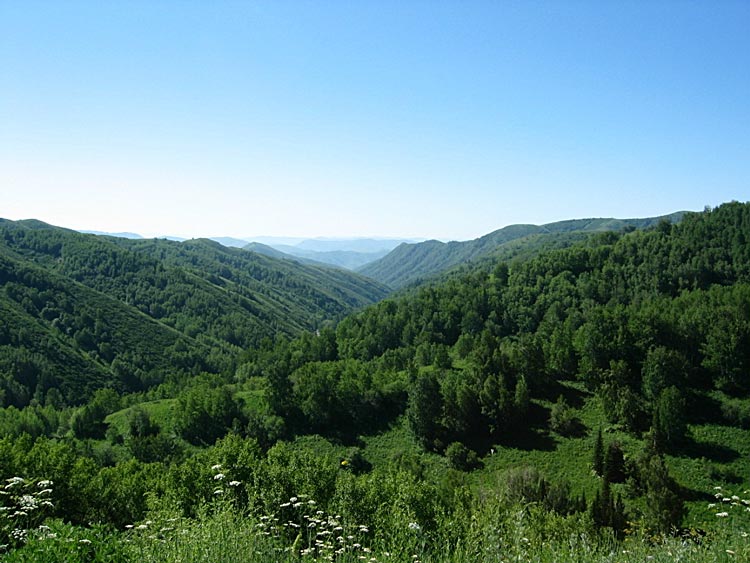 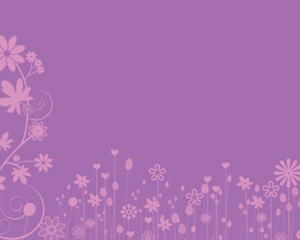 Джунгарский Алатау
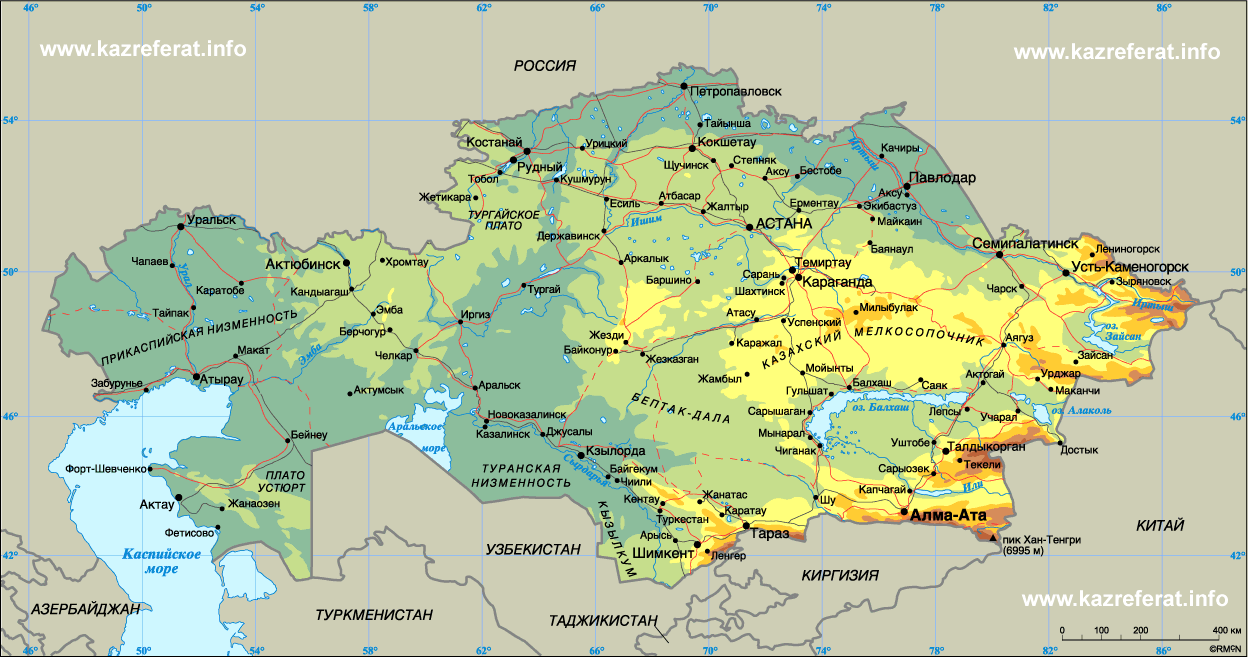 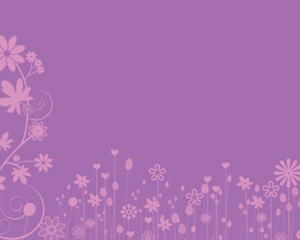 Джунгарский Алатау
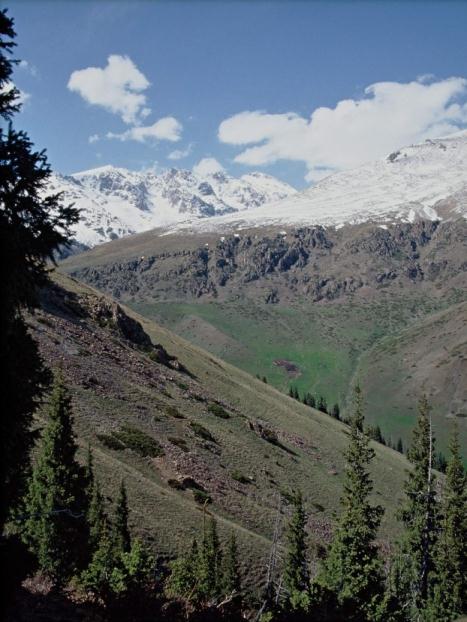 Горная цепь, расположенная на границе Казахстана и Китая, между рекой Или и озером Алаколь. Назван по имени близлежащей пустыни. На вершинах главного массива Джунгарского Алатау лежат вечные снега. С них спускаются ледники. Сложен Джунгарский Алатау гнейсами, кристаллическими сланцами, кварцитами, мраморами и известняками.  Протяжённость — 450 км, ширина от 50 до 90 км, наибольшая высота 4 464 м на горе Бесбаскан. В горную систему входят хребты Каратау, Токсанбай, Баскантау, Беджинтау и другие.
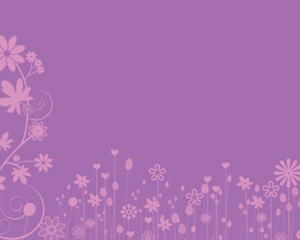 Центральный, Северный и Западный Тянь-Шань
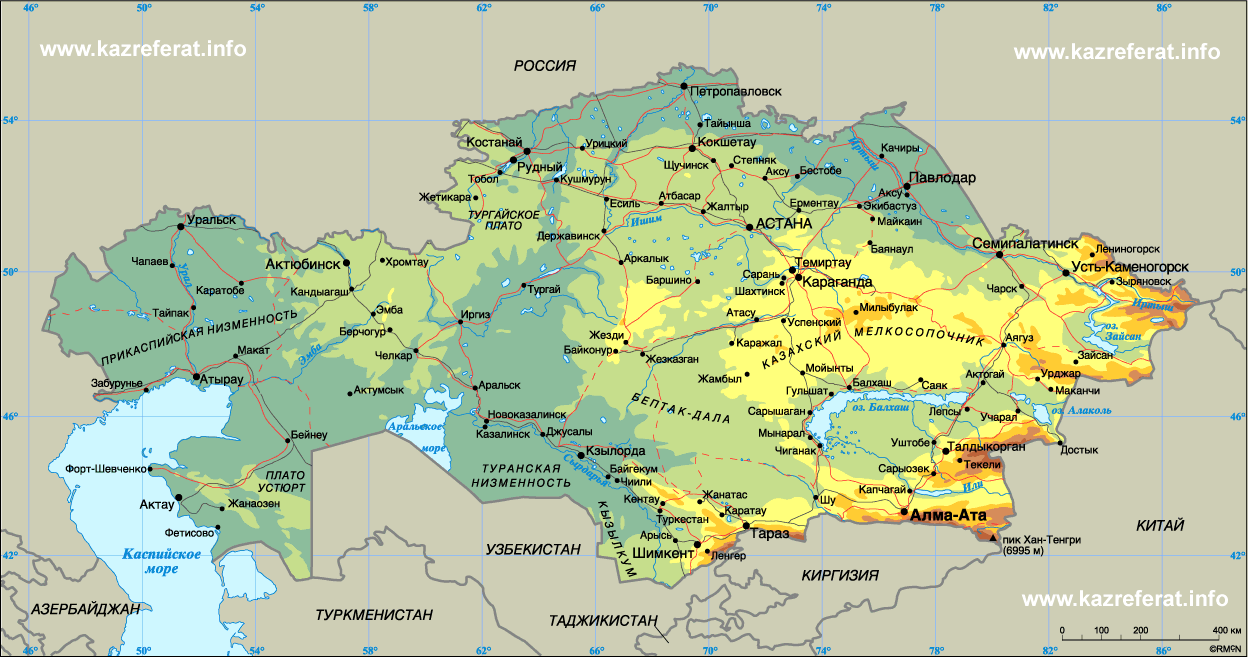 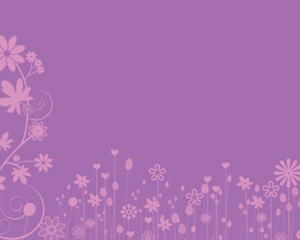 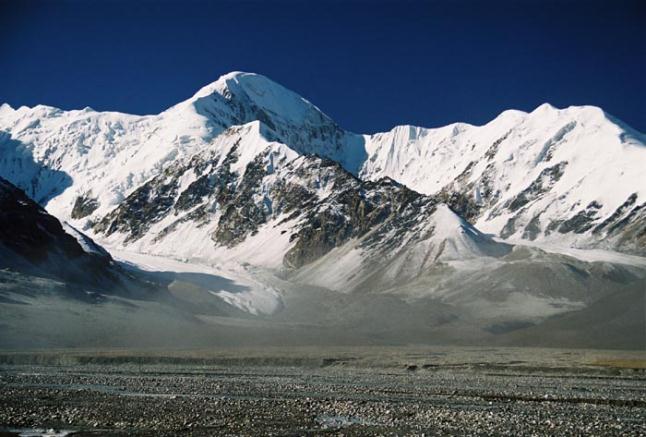 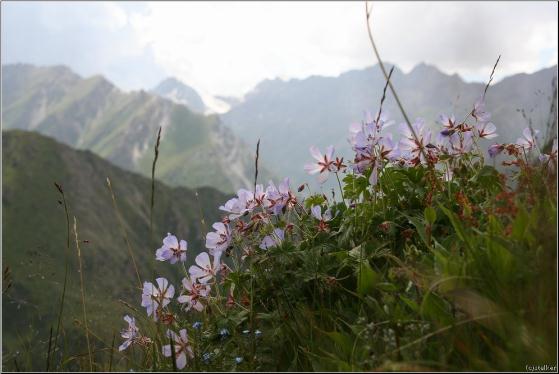 Тянь-Шань
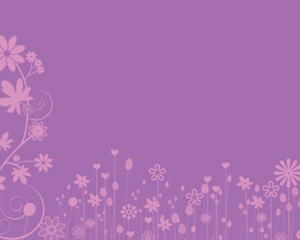 Тянь-Шаньская горная страна занимает юго-восток Казахстана. В пределы республики входит часть Центрального и Западного Тянь-Шаня и почти полностью Северный Тянь-Шань. Хан-Тенгри (7010м) высшая точка Казахстана. В Северный Тянь-Шань включаются хребты: Кетмень, Кунгей Алатау, Заилийский Алатау и Чу-Илийские горы.  В хребте Заилийского Алатау, как и в других частях Тянь-Шаня, довольно часто наблюдаются землетрясения. Полностью в Казахстане находится Каратау - самый крайний, сильно разрушенный северо-западный хребет Тянь-Шаня. Каратау - кладовая полезных ископаемых. В недрах гор имеются полиметаллические руды, содержащие свинец, цинк и другие металлы. В юго-восточной части выявлены богатые залежи фосфоритов.
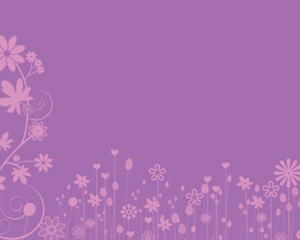 Пик Хан-Тенгри
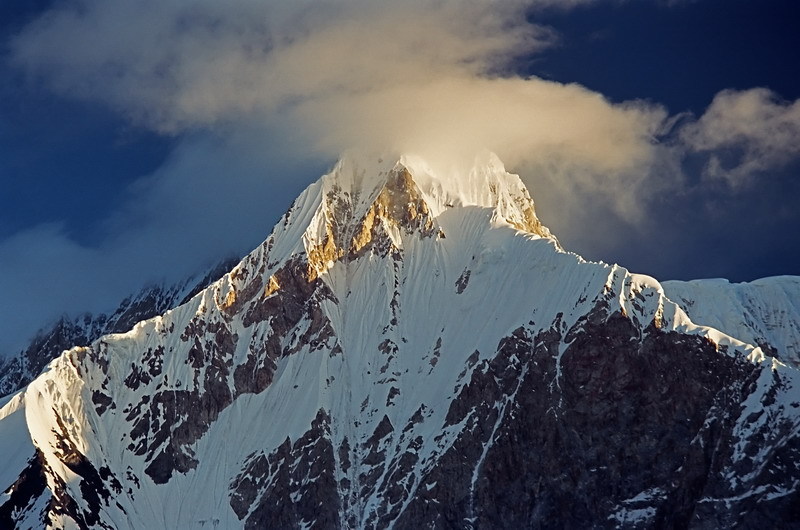 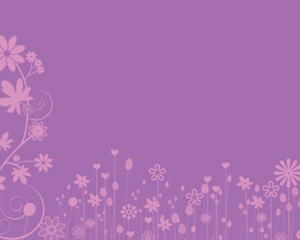 Горы Тянь-Шаня
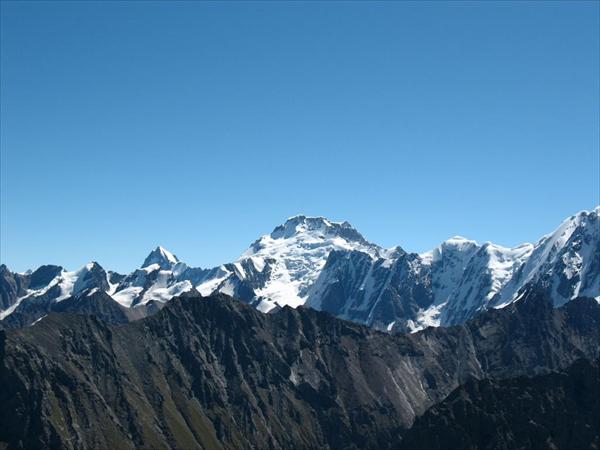 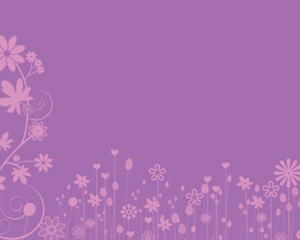 Сарыарка
Привольно и широко раскинулись степные просторы Сарыарки: живописные гранитные массивы гор Каркаралы, Кент, Кызылрай на востоке до озера Тенгиз и гор Улытау на западе, от реки Ишим на севере до пустыни Бетпак-Дала на юге простирается широкая степь, которой казахский народ с древних времен присвоил поэтичное имя Сарыарка, что значит "желтый хребет". 
Природа щедро одарила эту землю. Ее недра богаты полезными ископаемыми. Здесь, в самом центре евразийского материка, протянулись летние и осенние пастбища, голубым цветом сияют горы и сопки.. Название гор Каркаралы произошло от названия национального головного убора девушек-казашек — каркары, искусно расшитого бисером, бусами, шелками, украшенного бархатом, парчой и увенчанного султанчиком из совиных перьев. И как блестящая каркара — всеми цветами радуги сияют Каркаралинские горы. 
Высота их сравнительно невелика: высшая точка— трехглавый Комсомольский пик—имеет 1403 м над уровнем моря, а над окружающими сопками он поднимается на 400—500 м. Покрыты горы сосновым и березовым лесом, разнообразной травяной растительностью.
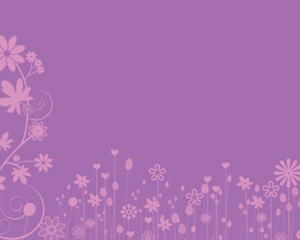 Сарыарка
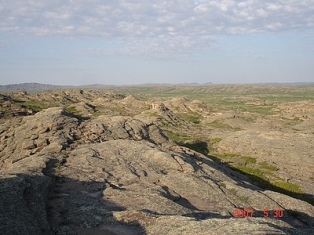 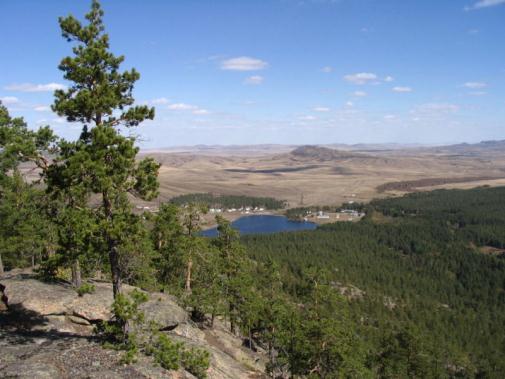 Горы Каркаралы
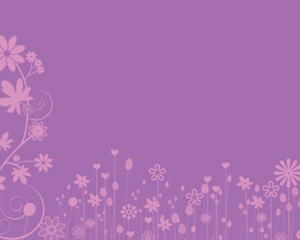 Сарыарка
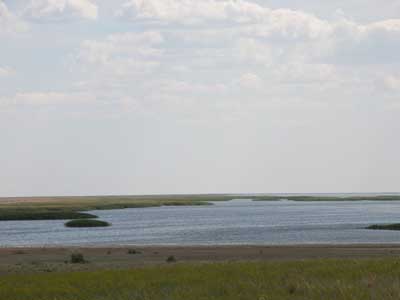 Горы Улытау
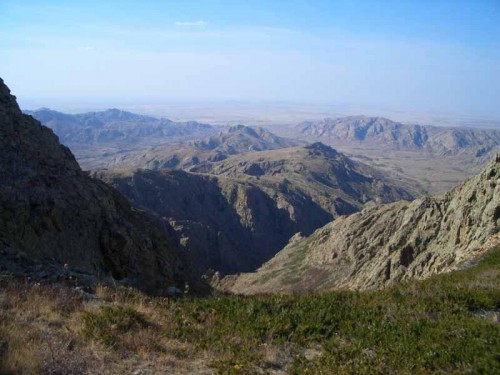 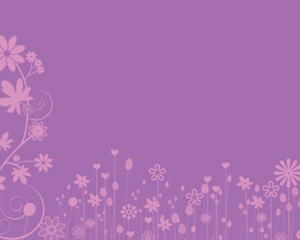 Сарыарка
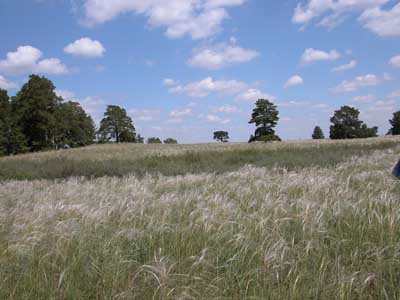 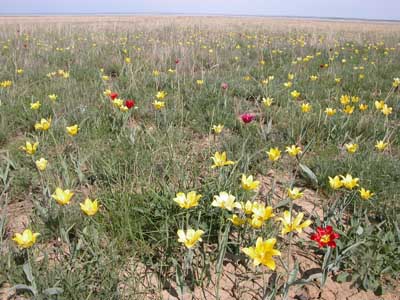 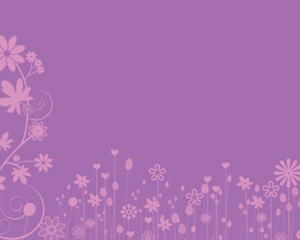 Прикаспийская низменность
Прикаспийская низменность – низменность, расположенная в Западном Казахстане. Низкая ровная поверхность во внутренней приморской части лежит ниже уровня океана (от 0 до —28 м), к окраинам поднимается до 100 м абсолютной высоты. Господствуют полупустынные ландшафты.
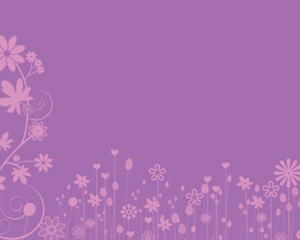 Прикаспийская низменность
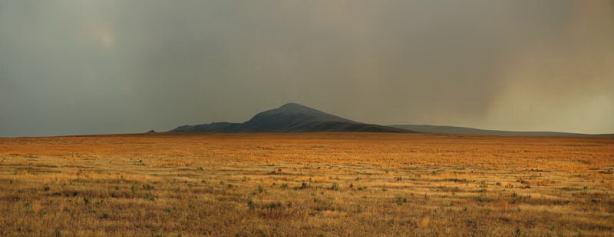 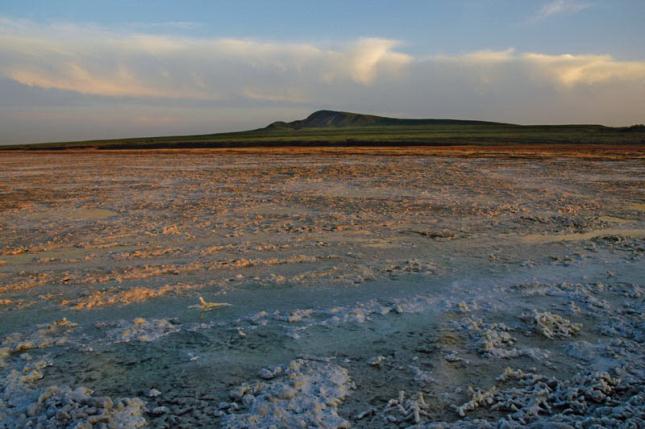